Do you know what you own?
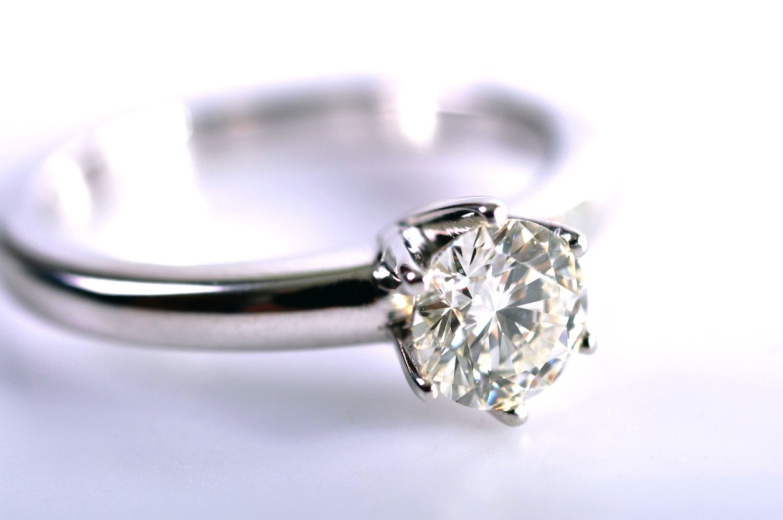 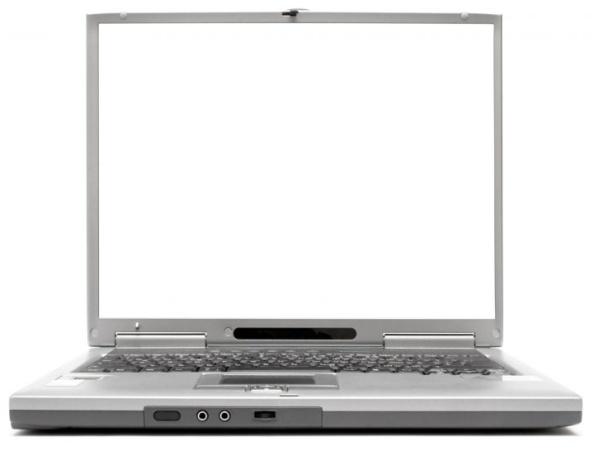 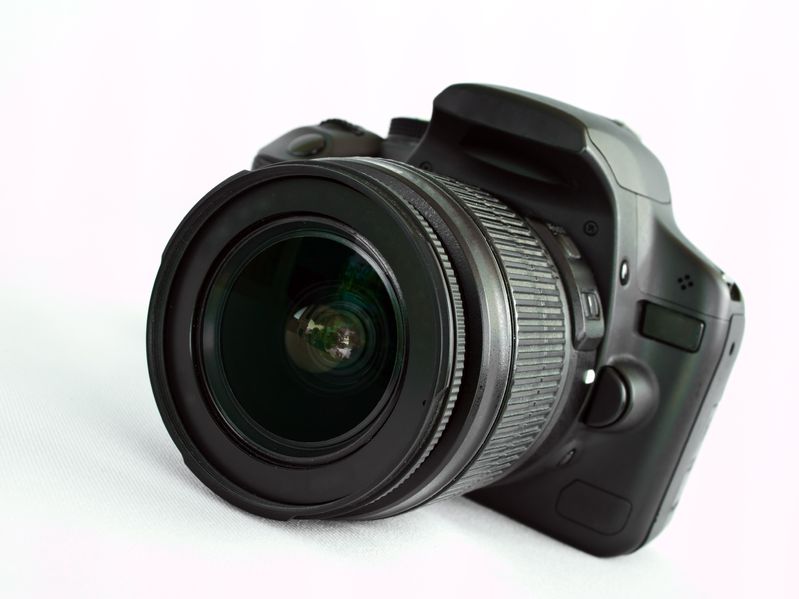 [Speaker Notes: -Intro -]
Register your 
property online
Benefits:

It’s secure.

You can access the information from anywhere. 

If there’s a theft or natural disaster, it will be invaluable to you, your insurance company and the detective working your case.

It’s FREE!
Go to 
reportit.leadsonline.com
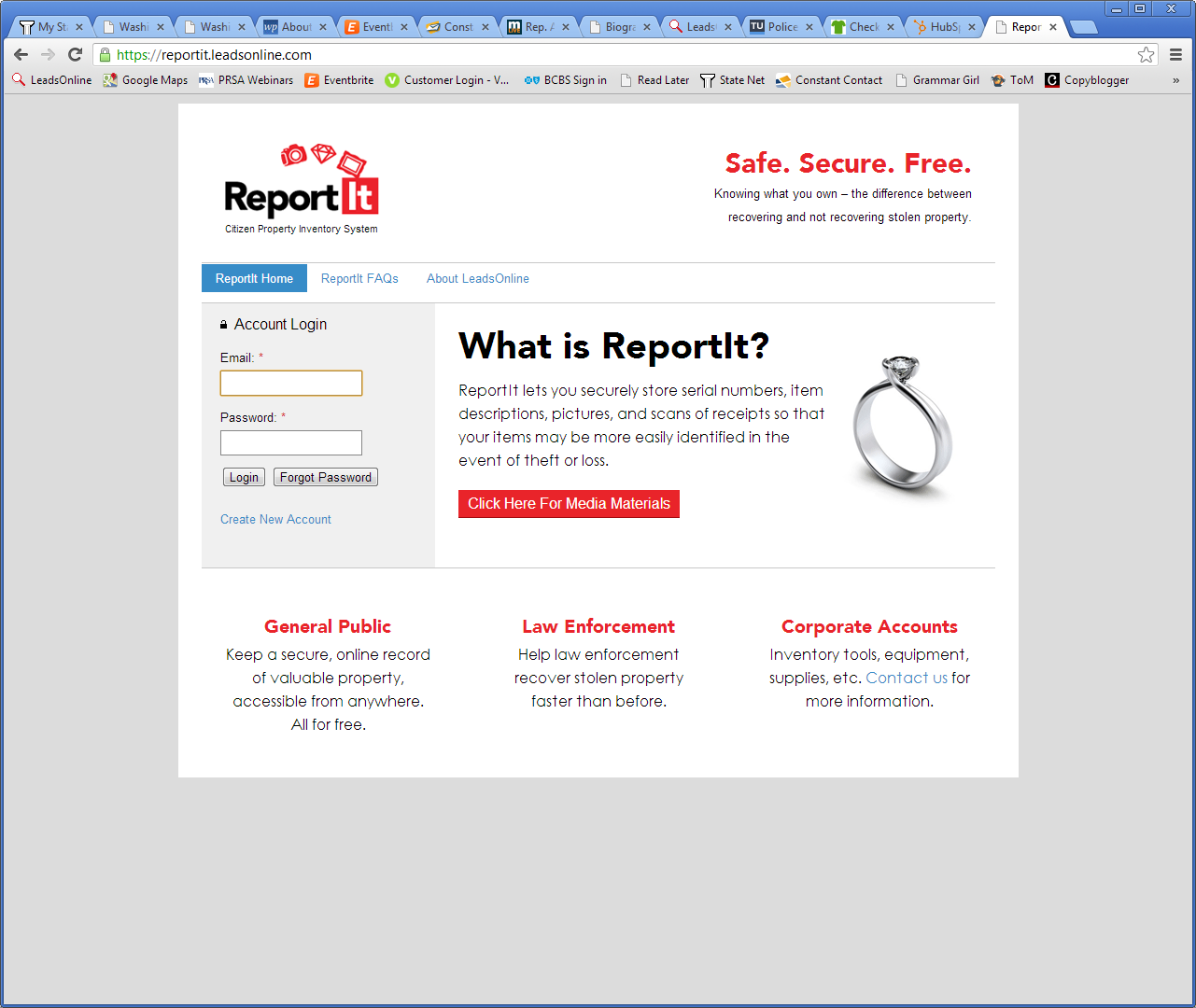 Create your free ReportIt account
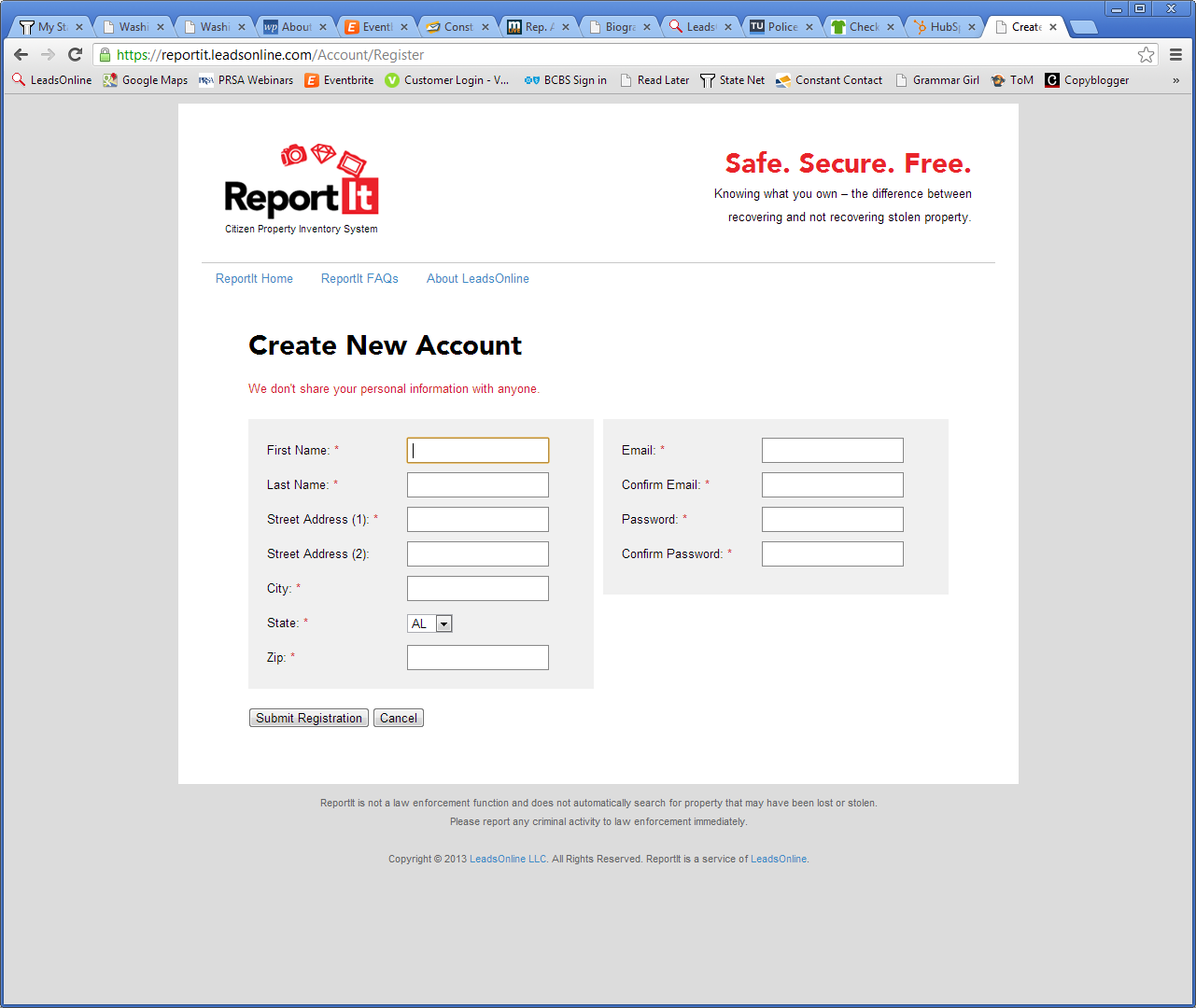 Login to your new 
ReportIt account
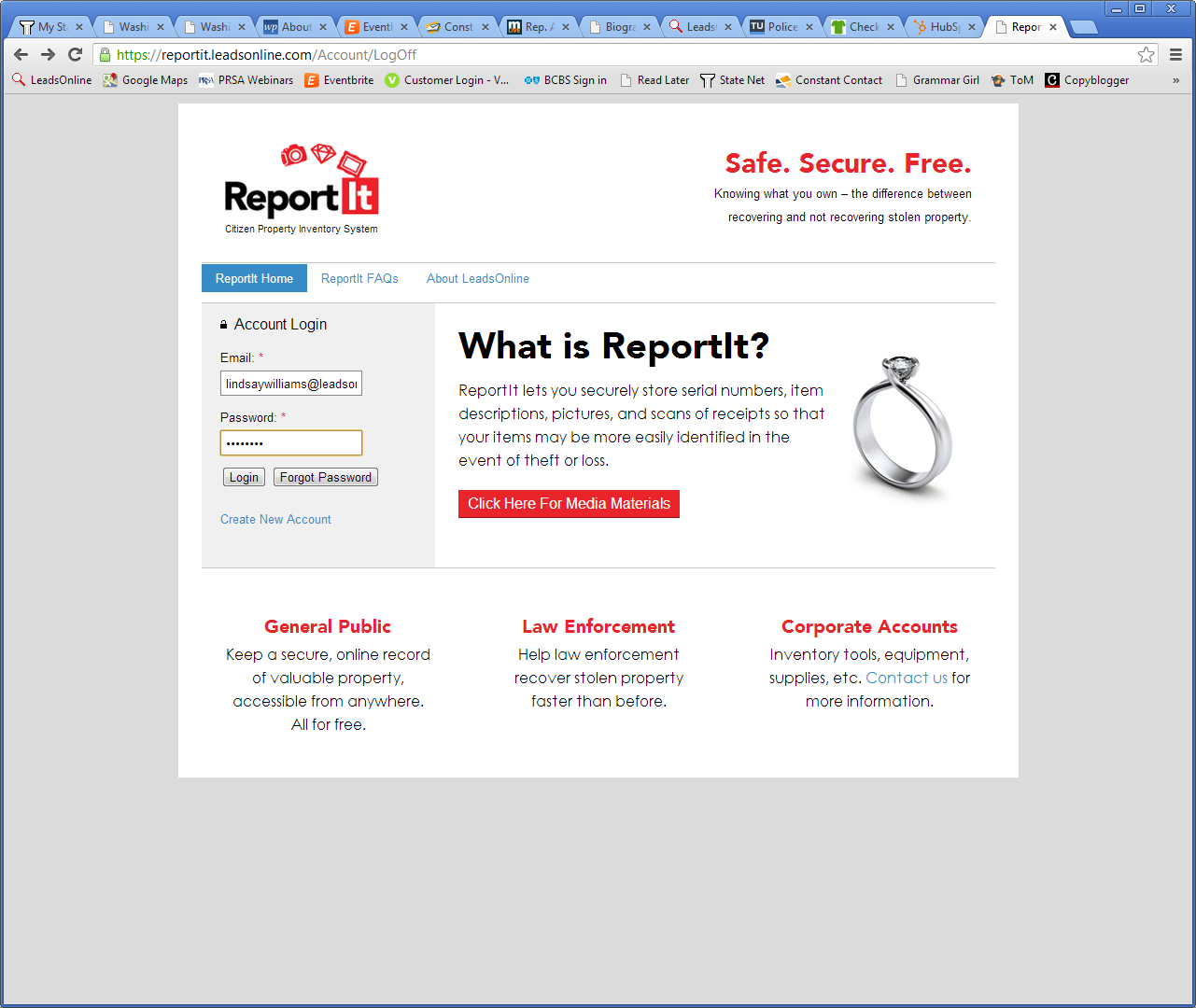 Start cataloguing
your property
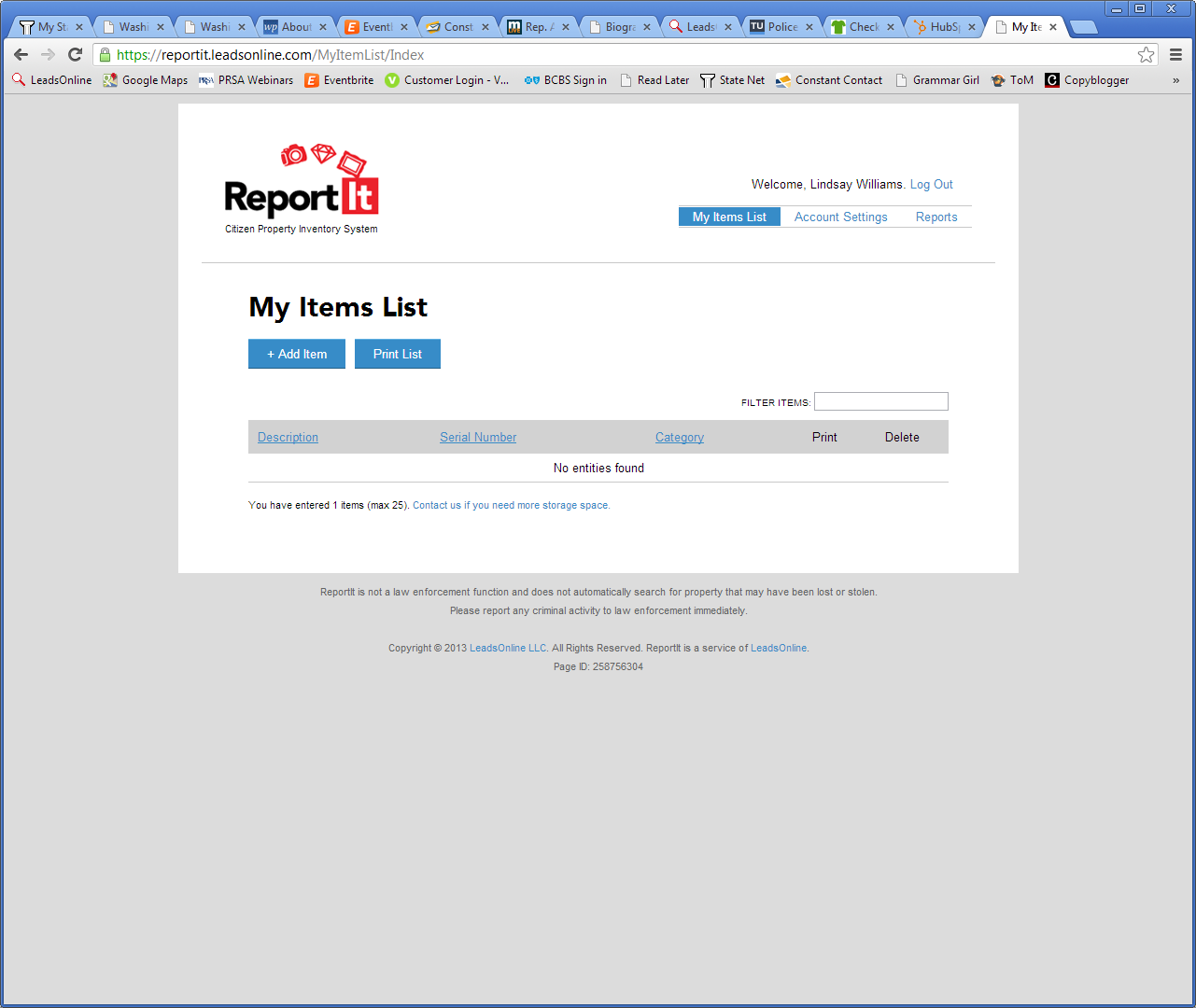 What makes your property unique?
Helpful hints:

Be specific.

Fill in as much information as possible. 

Upload photos and scans of receipts. It’s especially important for jewelry and property that does not have a serial number.
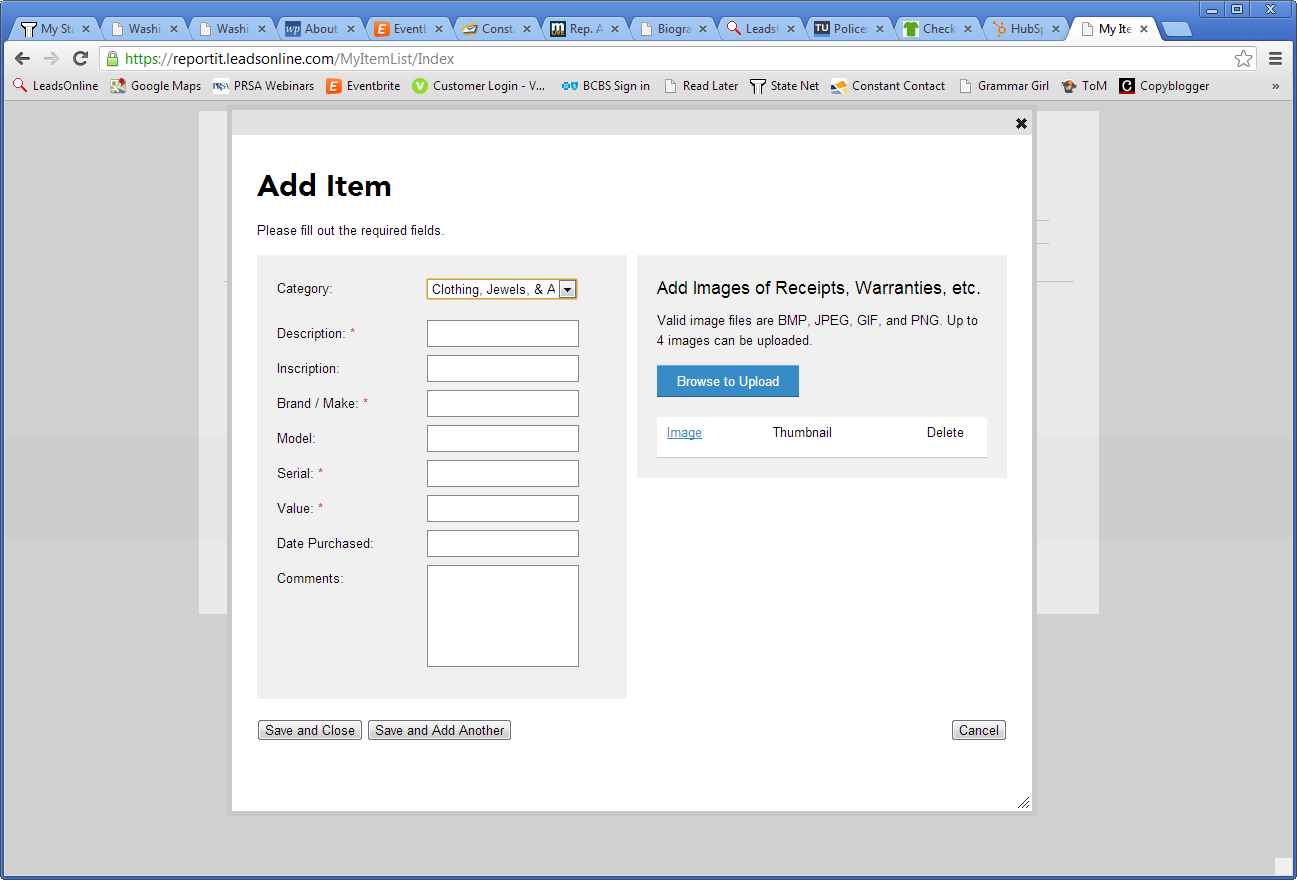 Print a report of 
your property
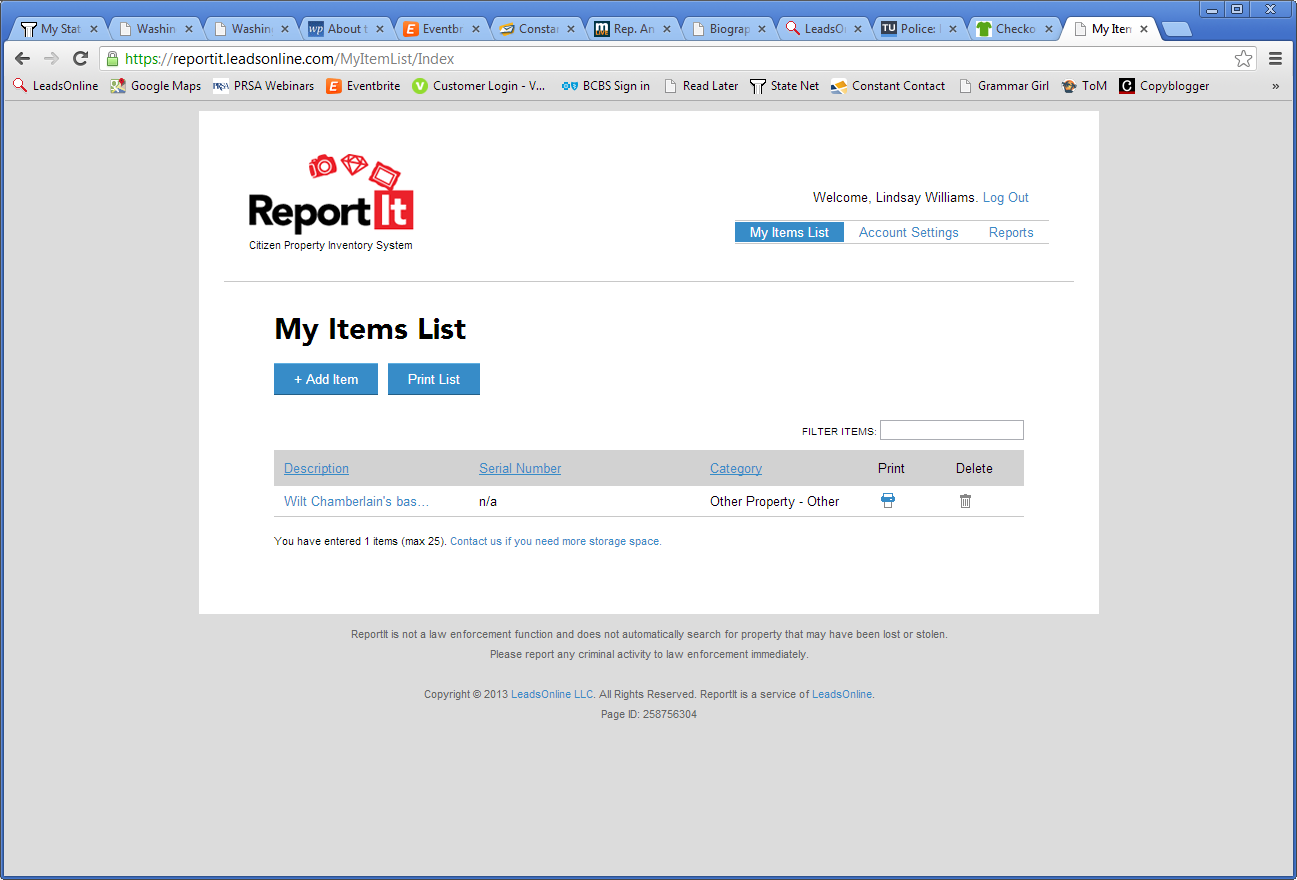 Print a report of 
your property
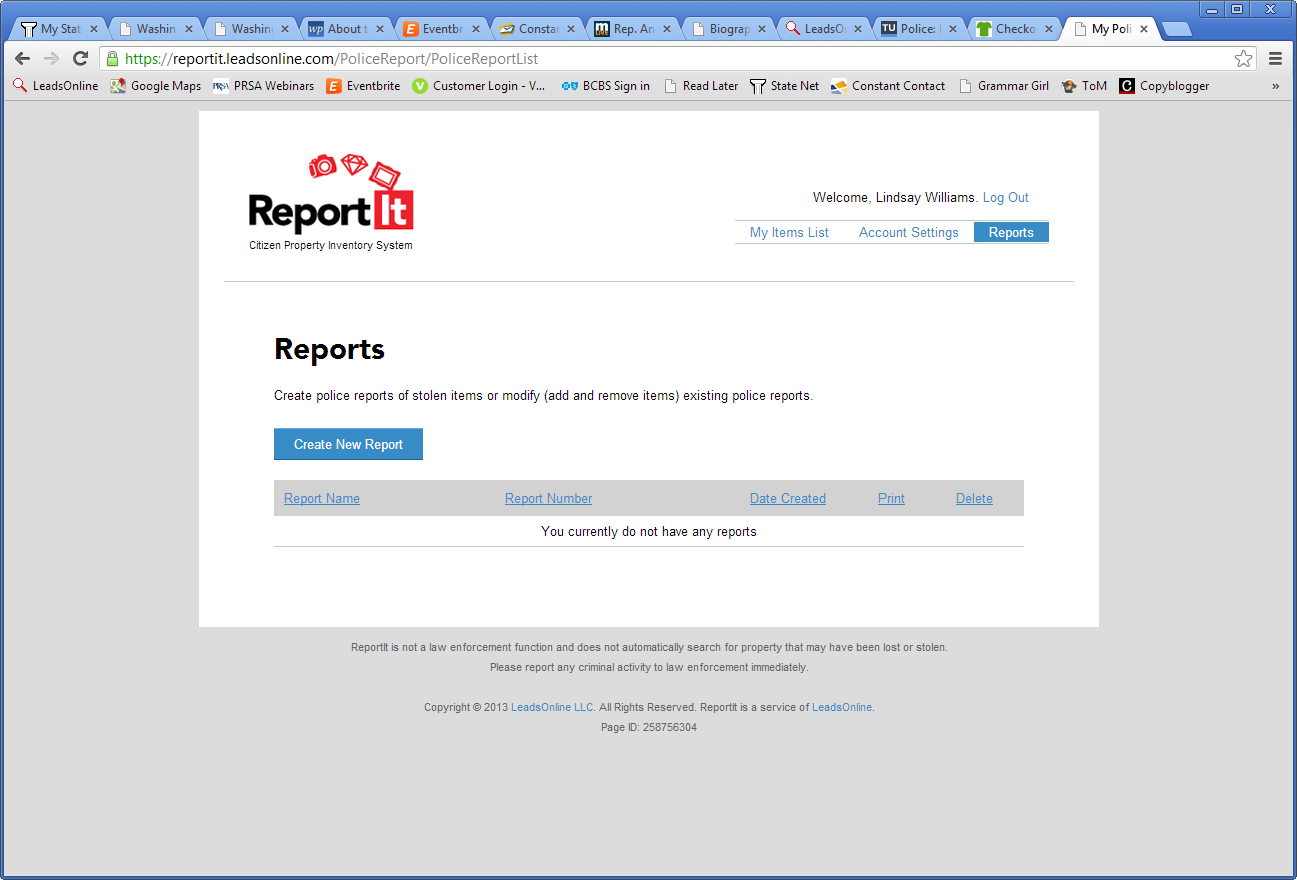 FAQs Answered
How secure is the information I enter?

Are police able to search through the property I enter?

What type of property can I enter? 

What does it cost to store my information?

Any other questions?
Get started today!
Go to reportit.leadsonline.com
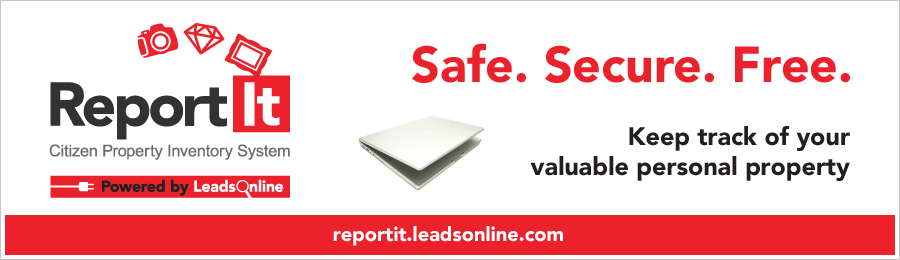